Полиморфизм rs1136141 HSPA8 связан с увеличением площади очага ишемического инсульта
Автор: Шиленок И.В. 

ФГБОУ ВО КГМУ Минздрава России
НИИ генетической и молекулярной эпидемиологии

e-mail: irinka.zharikova.96@mail.ru
Финансирование:
Российский научный фонд (№ 22-15-00288).
Актуальность:
Белки теплового шока семейства HSP70 играют ключевую роль в развитии и прогрессировании ишемического инсульта (ИИ). HSPA8 (член семейства HSP70) участвует в протеостазе, регуляции митохондриального импорта и система контроля качества белков, связанного с деградацией эндоплазматического ретикулума. Учитывая значимость данных процессов в ишемии/реперфузии, мы стремились оценить влияние полиморфных вариантов HSPA8 на клиническое течение ИИ.
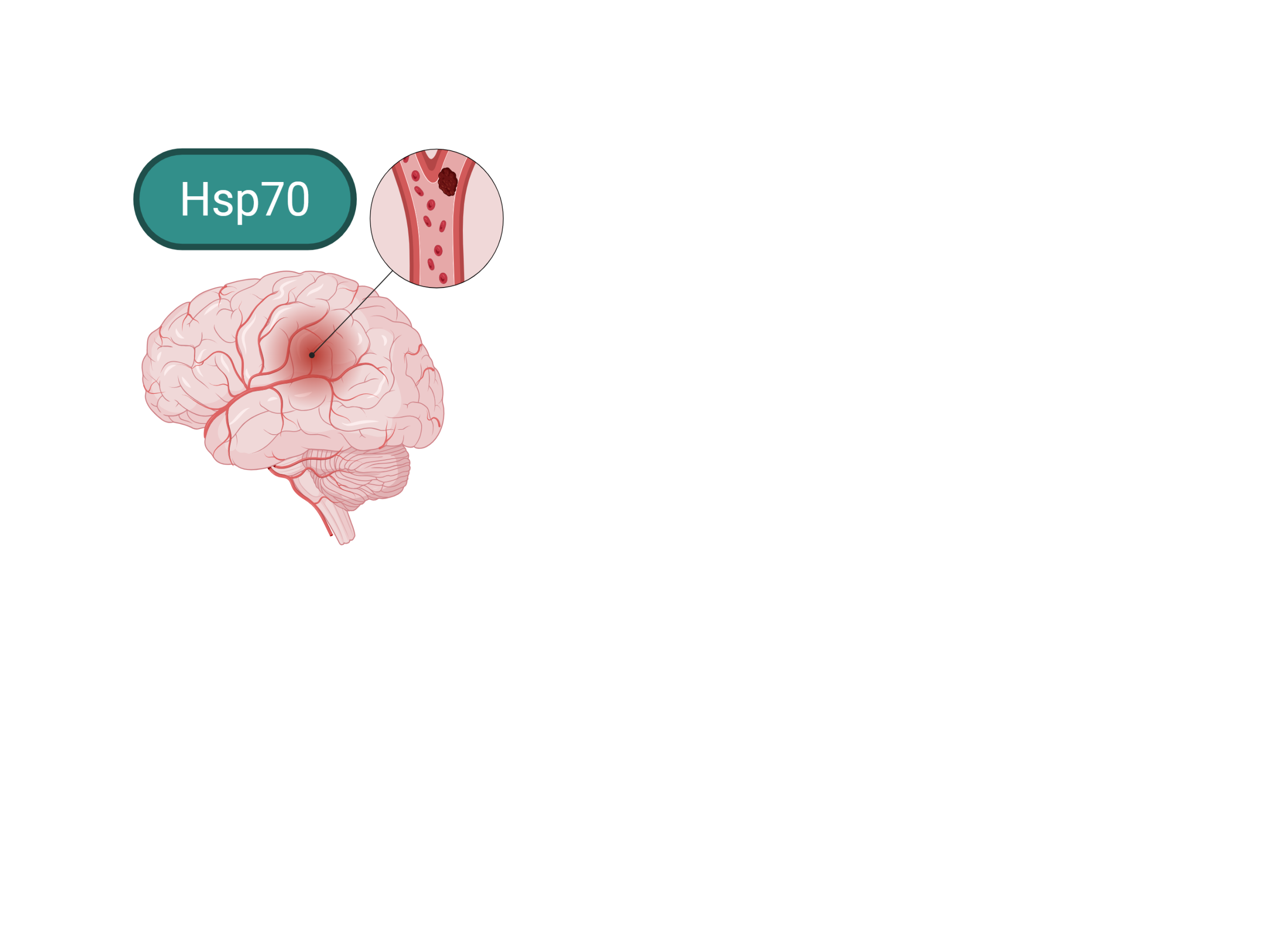 Методы:
Генотипирование 888 больных ИИ по трем локусам гена HSPA8 (rs1461496, rs10892958, rs1136141) - методом ПЦР в «реальном времени». 
Оценка связи между генотипами и количественными признаками: линейные коэффициенты регрессии (β) и стандартные ошибки (SE). 
Коррекция множественных сравнений  пермутационный тест (Pperm). 
Биоинформатические ресурсы: atSNP, Gene Ontology.
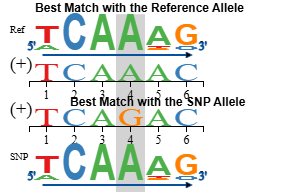 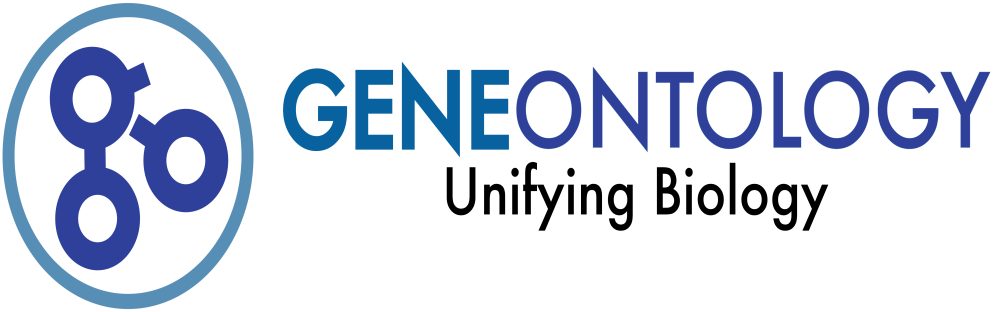 Результаты:
Аллель A rs1136141 HSPA8 ассоциирован с увеличением площади очага инсульта (beta = 112.5±54.07, Pperm = 0,04) (Таблица 1). 
Таблица. Анализ ассоциации между полиморфным вариантом rs1136141 HSPA8 и площадью очага ИИ.
Выводы:
Настоящее исследование впервые показывает, что полиморфизм rs1136141 гена HSPA8 связан с увеличением площади очага ИИ. Обогащение ТФ, связывающихся с рисковым аллелем A, указывает на его участие в ключевых процессах ИИ, таких как апоптоз, иммунный ответ и ангиогенез, что может способствовать усугублению ишемии и реперфузионного повреждения. Таким образом, rs1136141 HSPA8 влияет на тяжесть ИИ.